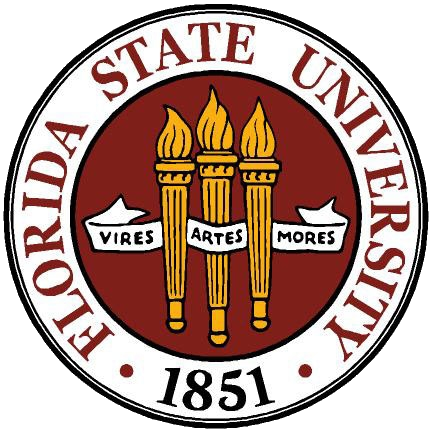 A Comparison of Two MCMC Algorithms for Hierarchical Mixture Models
Russell Almond 
Florida State University
College of Education
Educational Psychology and Learning Systems
ralmond@fsu.edu
BMAW 2014
1
Cognitive Basis
Multiple cognitive processes involved in writing
Different processes take different amounts of time
Transcription should be fast
Planning should be long
Certain event types should be more common than others
BMAW 2014
2
Multi-Process Model of Writing
Deane (2009) Model of writing.
AERA 2011
3
[Speaker Notes: The mixture process model nicely complements work that Paul Deane and others had been doing on modeling the writing process.  From our perspective the different kinds of processes are viewed as concentric circles.  Each of the process has a realization in pure reading (interpretation), pure writing (expression) and as an integrated mode (reflection/deliberation).

In the timing log data, we expect to see a lot of events corresponding to the “Orthographic” layer, or possible a layer inside of this one which consists of pure keyboarding skills.
We may also see a number of events corresponding to the “Verbal” layer and a few at the “Textual” layer.  Given the short nature of the essay task, there are likely very few events at the “Concpetual” or “Social” layers.

Note that during a given pause event, the writer is possible engaged in processes in multiple levels.  In particular, an event is almost always marked by an “inscription” of a letter or symbol or an editing action.  As a working hypothesis, if a pause includes processing at one level, it also includes processing at all of the lower levels.

We also expect the higher level processes to be engaged in boundaries between higher level units.  This is somewhat problematic as there are very few between sentence events and almost no between paragraph events.  In fact many of the students respond with a single paragraph.]
Mixture Models
BMAW 2014
4
[Speaker Notes: One mechanism for generating distributions with high kurtosis is the mixture distribution.  The idea of a mixture is that a certain fraction of the sample comes from one population and the rest comes from another.  Mixing two normal distributions with different standard deviations produces a distribution with high kurtosis.]
Random Data
BMAW 2014
5
[Speaker Notes: These are graphs of 500 random samples each from three different normal mixture distributions.  In all of the distribution the first component is a standard normal and the second has mean 1 and SD 4.  The first row are even mixtures, the second row favors the second component and the third row favors the first component.]
Within-Word Pauses
BMAW 2014
6
[Speaker Notes: Looking at the shapes of the first 9 students (from the random sample of 50), it is quite plausible that the mixture distribution model fits the data.  There is more skewness in the real data, indicating that there is probably more separation between the means than in the full sample.]
Mixture of Lognormals
Log Pause Time Yij = log(Xij)
Student (Level-2 unit) i=1,…,I
Pause (Level-1 unit) j=1,…,Ji
Zij ~ cat(pi1,…,piK) is an indicator for which of K components the jth pause for the ith student is in
Yij | Zij= k ~ N(mik,tik)
BMAW 2014
7
Mixture Model
Component k
Essay i
tik
Event j
pi
Zij
Y*ijk
mik
yij
BMAW 2014
8
Mixture Model Problems
If pik is small for some k, then category disappears
If tik is small for some k, then category becomes degenerate
If mik=mik’ and tik=tik’ then really only have K-1 categories
BMAW 2014
9
Labeling Components
If we swap the labels on component k and k’, the likelihood is identical
Likelihood is multimodal
Often put a restriction on the components:
mi1 < mi2  < … < miK
Früthwirth-Schattner (2001) notes that when doing MCMC, better to let the chains run freely across the modes and sort out post-hoc
Sorting needs to be done before normal MCMC convergence tests, or parameter estimation
BMAW 2014
10
Flittering short series
Pilot study was not taken seriously by all students
Need 3—5 observations per mixture component to estimate the precision.
Some logs were incomplete (only recorded last part of essay writing)
May be removing the most disfluent writers
Very few events of a certain type may be diagnostic
No between paragraph events
No Editing events
BMAW 2014
11
Key Question
How many components?
Theory: each component corresponds to a different combination of cognitive processes
Rare components might not be identifiable from data
Hierarchical models which allow partial pooling across Level-2 (students) might help answer these questions
BMAW 2014
12
Hierarchical Mixture Model
Component k
t0k
g0k
Essay i
tik
Event j
a
pi
Zij
Y*ijk
mik
yij
b0k
m0k
BMAW 2014
13
Problems with hierarchical models
If g0k, b0k  0 we get complete pooling
If g0k, b0k  ∞ we get no pooling
Something similar happens with 
Need prior distributions that bound us away from those values.
log(t0k), log(b0k), log(g0k) ~ N(0,1)
BMAW 2014
14
Two MCMC packages
JAGS
Stan
Random Walk Metropolis, or Gibbs sampling
Has a special proposal for normal mixtures
Can extend a run if insufficient length
Can select which parameters to monitor
Hamiltonian Monte Carlo
Cycles take longer
Less autocorrelation
Cannot extend runs
Must monitor all paramters
BMAW 2014
15
Add redundant parameters to make MCMC faster
mik = m0k + qib0k
qi ~ N(0,1)
log(tik) = log(t0k) + hig0k
hi ~ N(0,1)
ak = a0kaN
a0 ~ Dirichlet(a0m)
aN ~ c2(2I)
BMAW 2014
16
Initial Values
Run EM on each student’s data set to get student-level (Level 1) parameters
If EM does not converge, set parameters to NA
Calculate cross-student (Level 2) as summary statistics of Level 1 parameters
Impute means for missing Level 1 parameters
Repeat with subsets of the data for variety in multiple chains
BMAW 2014
17
Simulated Data Experiment
Run initial value routine on real data for K=2,3,4
Generate data from the model using these parameters
Fit models with K’=2,3,4 to the data from true K=2,3,4 distributions in both JAGS (RWM) and Stan (HMC)
Results shown for K=2, K’=2
BMAW 2014
18
Results (Mostly K=2, K’=2)
All results (http://pluto.coe.fsu.edu/mcmc-hierMM)
Deviance/Log Posterior—Good Mixing
m01  (average mean of first component)—Slow mixing in JAGS
a01 (average probability of first component)—Poor convergence, switching in Stan
g01 (s.d. of log precisions for first component)—Poor convergence, multiple modes?
BMAW 2014
19
Other Results
Convergence is still an issue
MCMC finds multiple modes, where EM (without restarts) typically finds only one
JAGS (RWM) was about 3 times faster than Stan (HMC)
Monte Carlo se in Stan about 5 times smaller (25 time larger effective sample size)
JAGS is still easier to use than Stan
Could not use WAIC statistic to recover K
Was the same for K’=2,3,4
BMAW 2014
20
Implication for Student Essays
Does not seem to recover “rare components”
Does not offer big advantage over simpler no pooling non-hierarchical model
Ignores serial dependence in data
Hidden Markov model might be better than straight mixture
BMAW 2014
21
Try it yourself
http://pluto.coe.fsu.edu/mcmc-hierMM/ 
Complete source code (R, Stan, JAGS) including data generation
Sample data sets
Output from all of my test runs, including trace plots for all parameters
Slides from this talk.
BMAW 2014
22